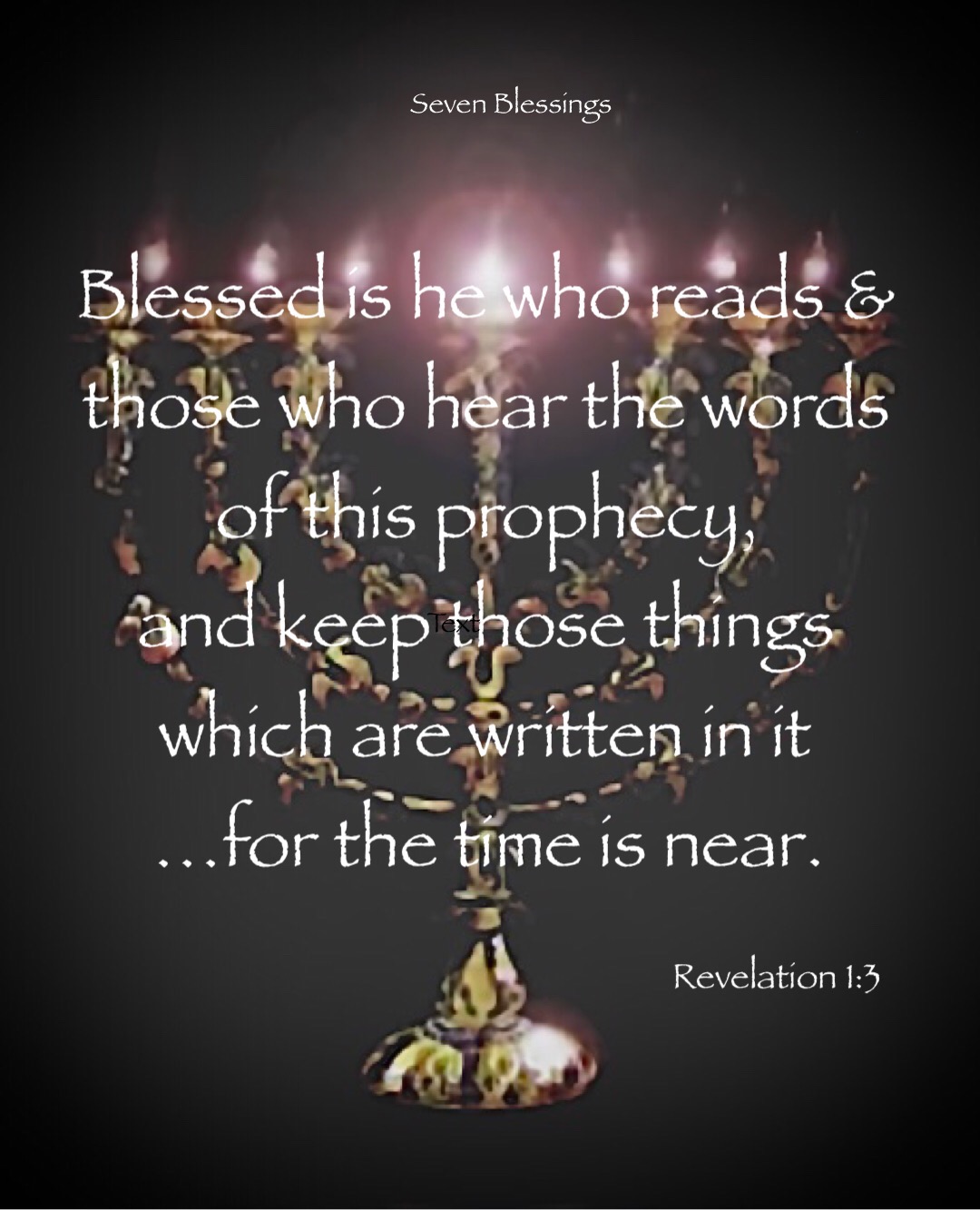 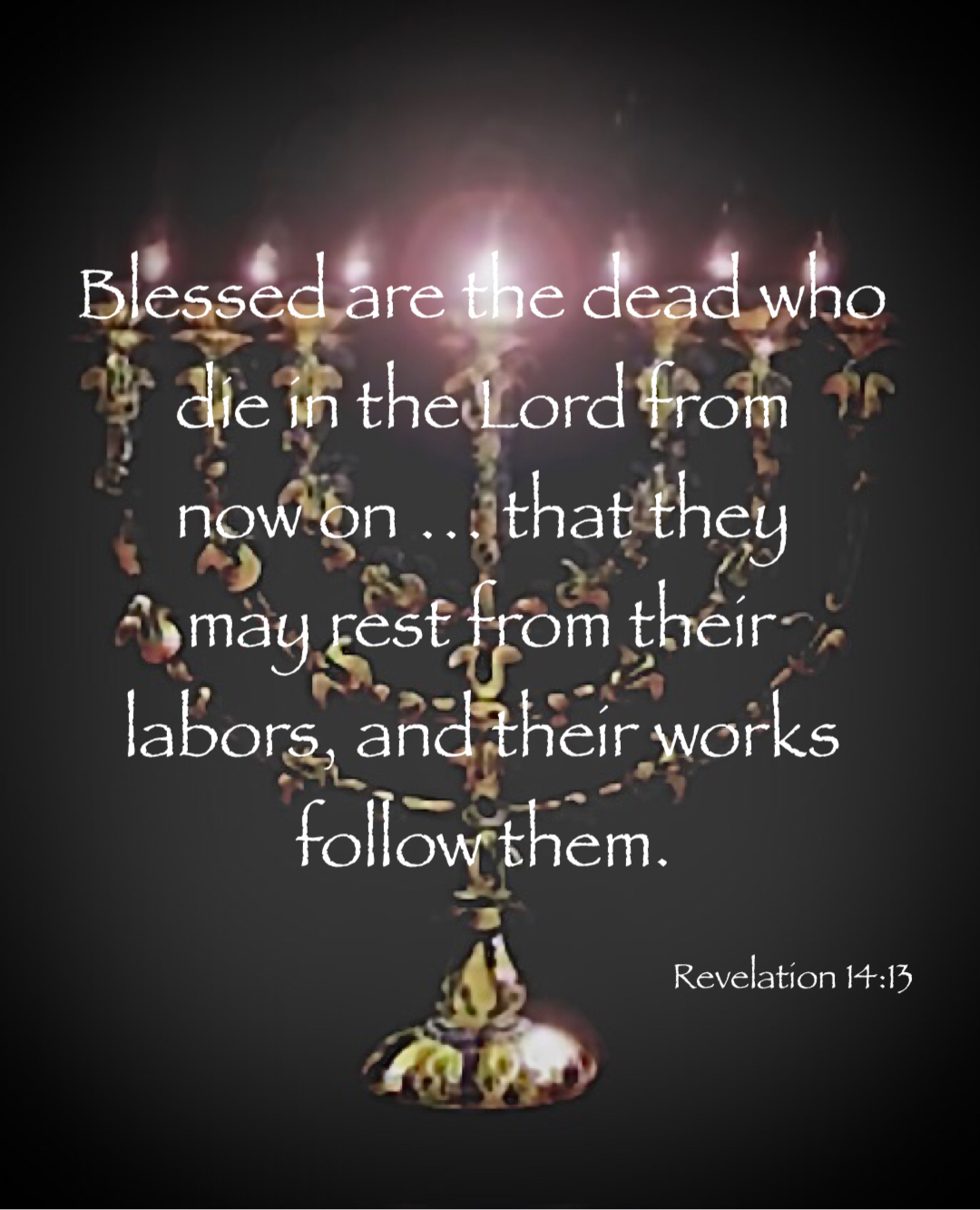 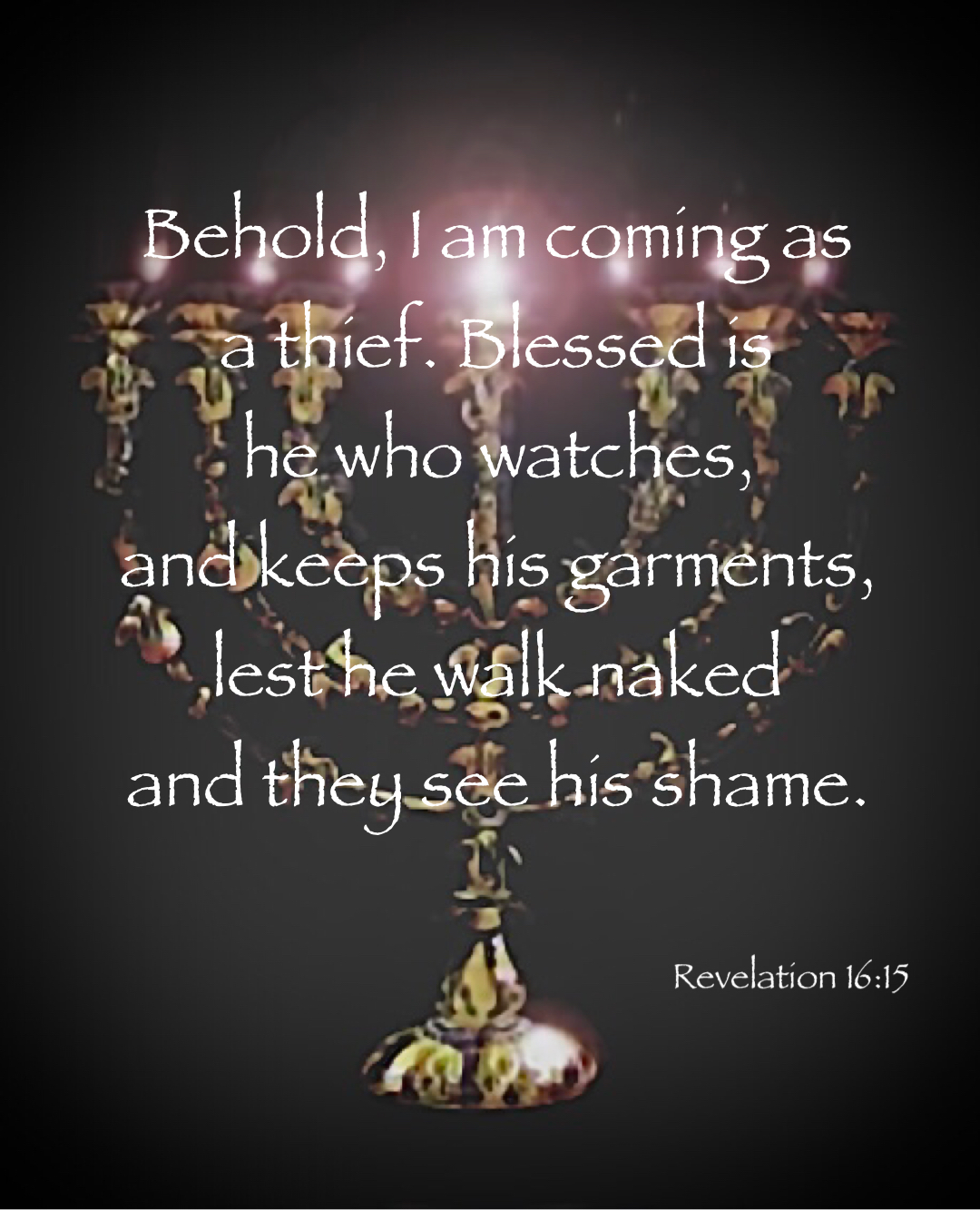 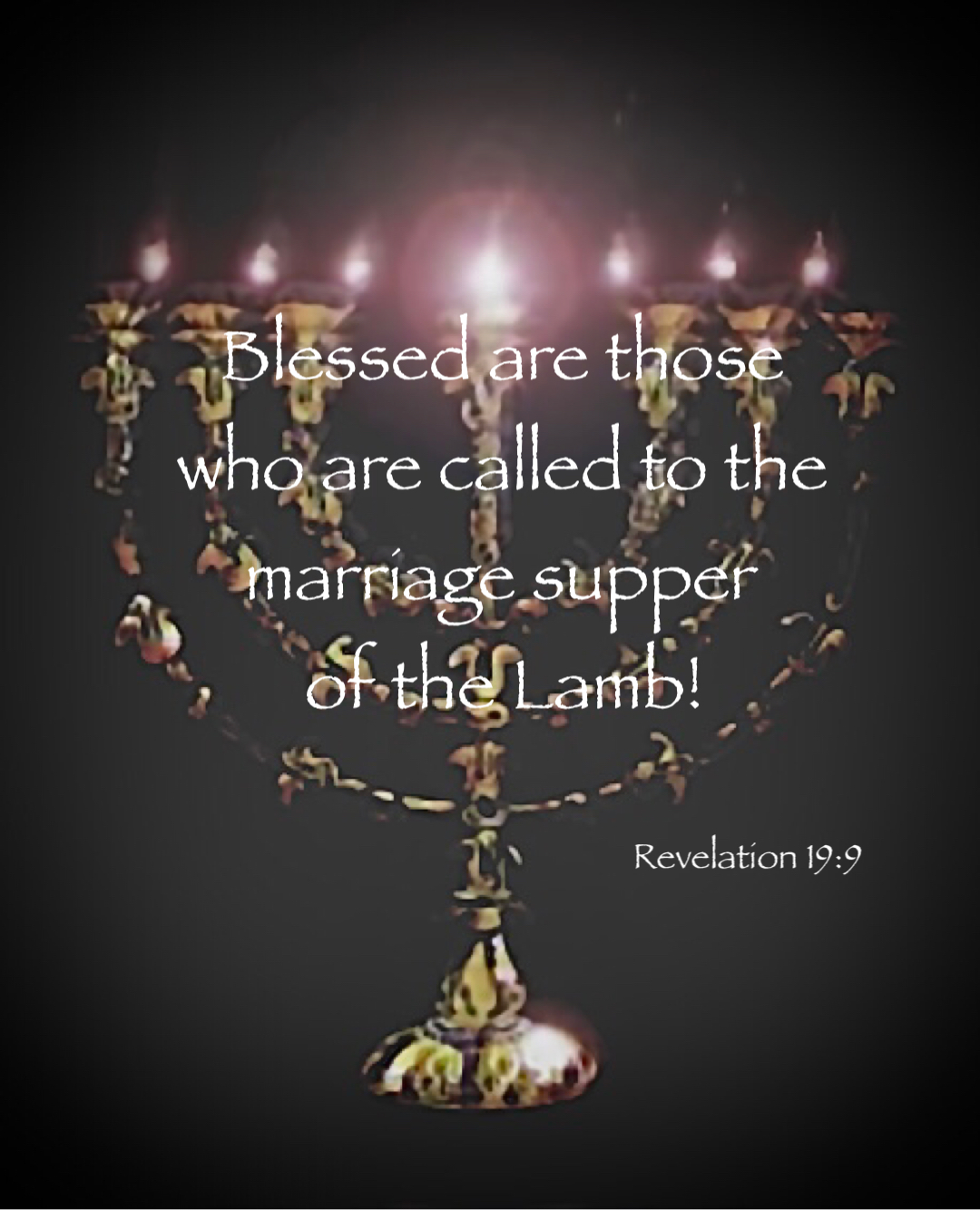 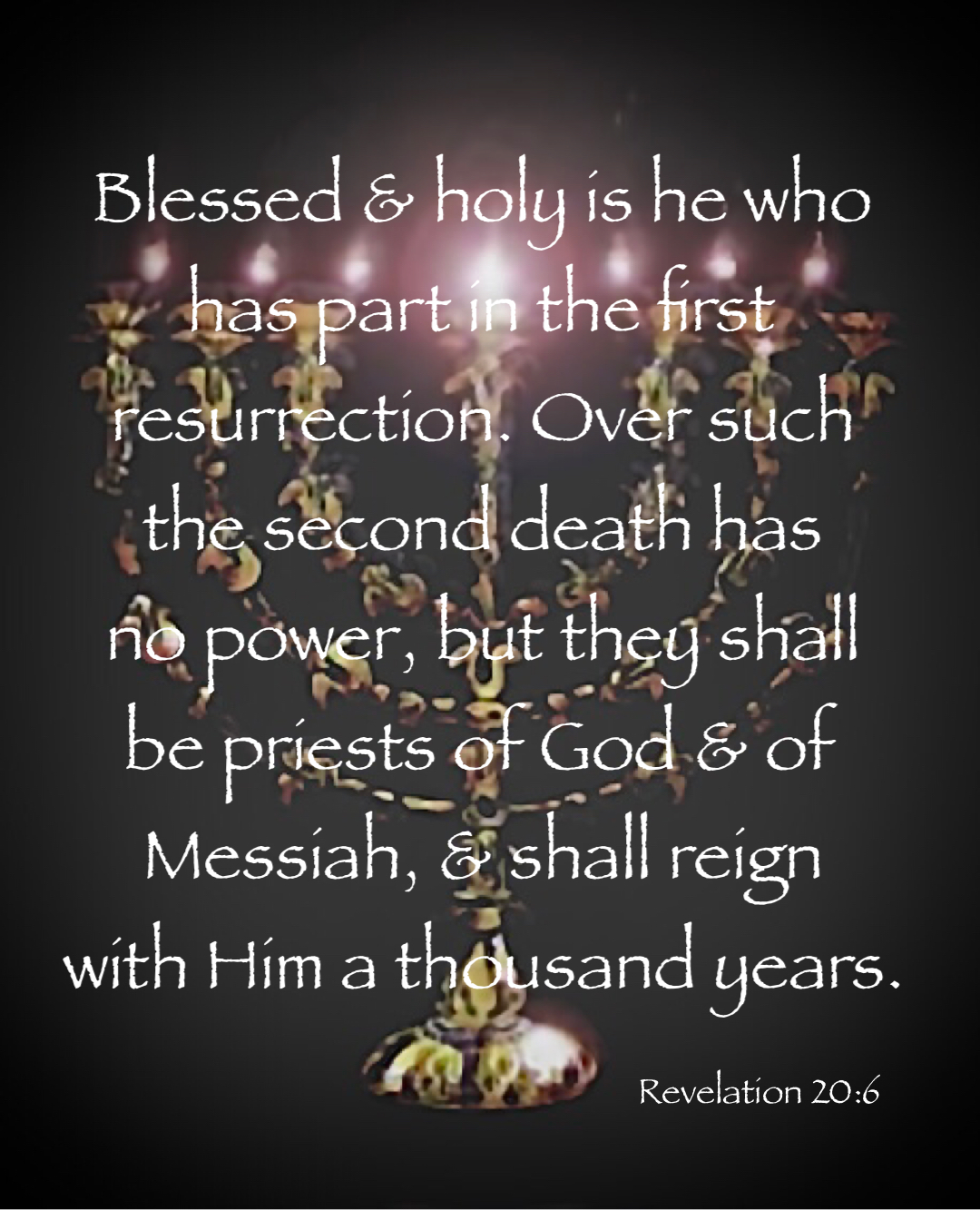 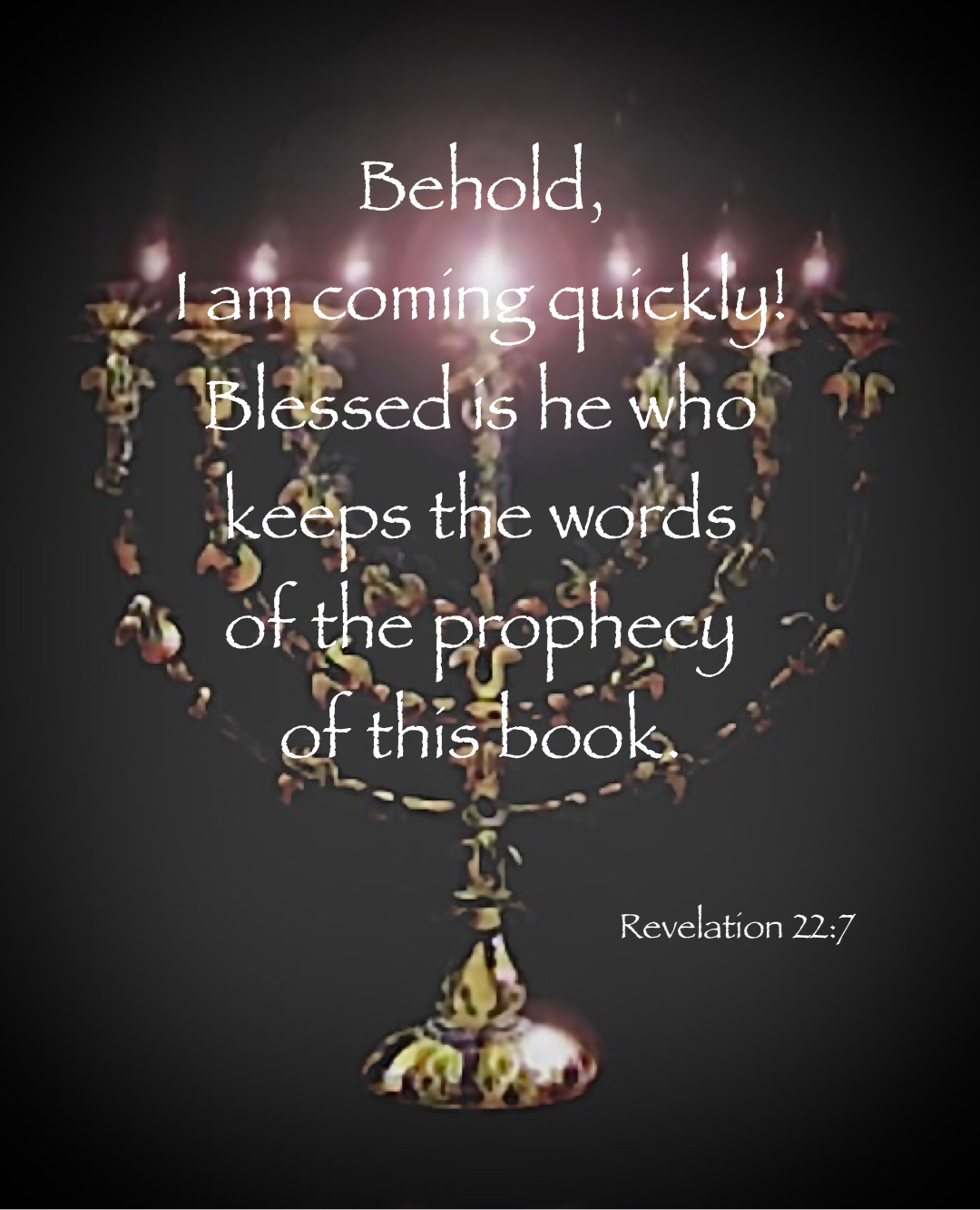 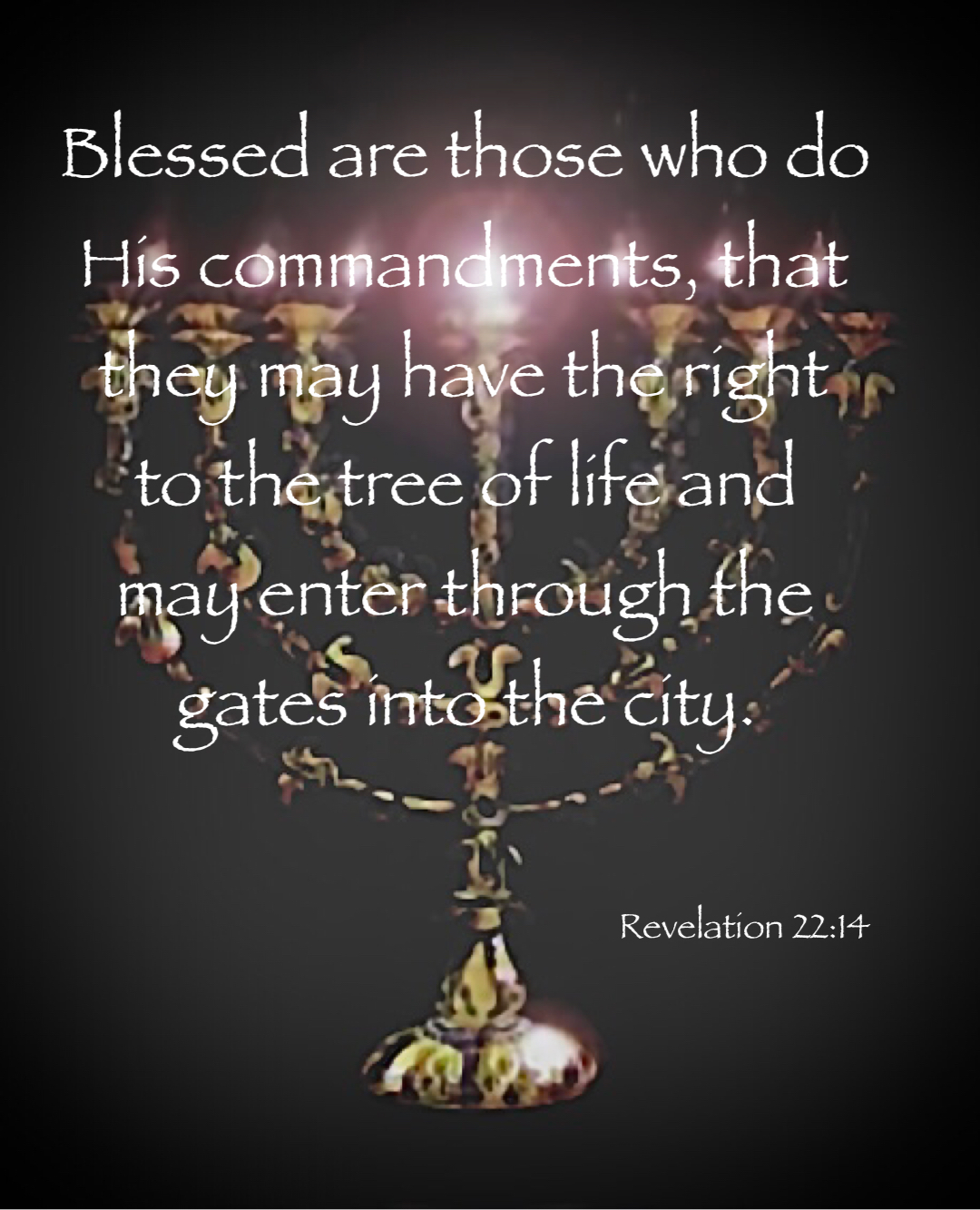 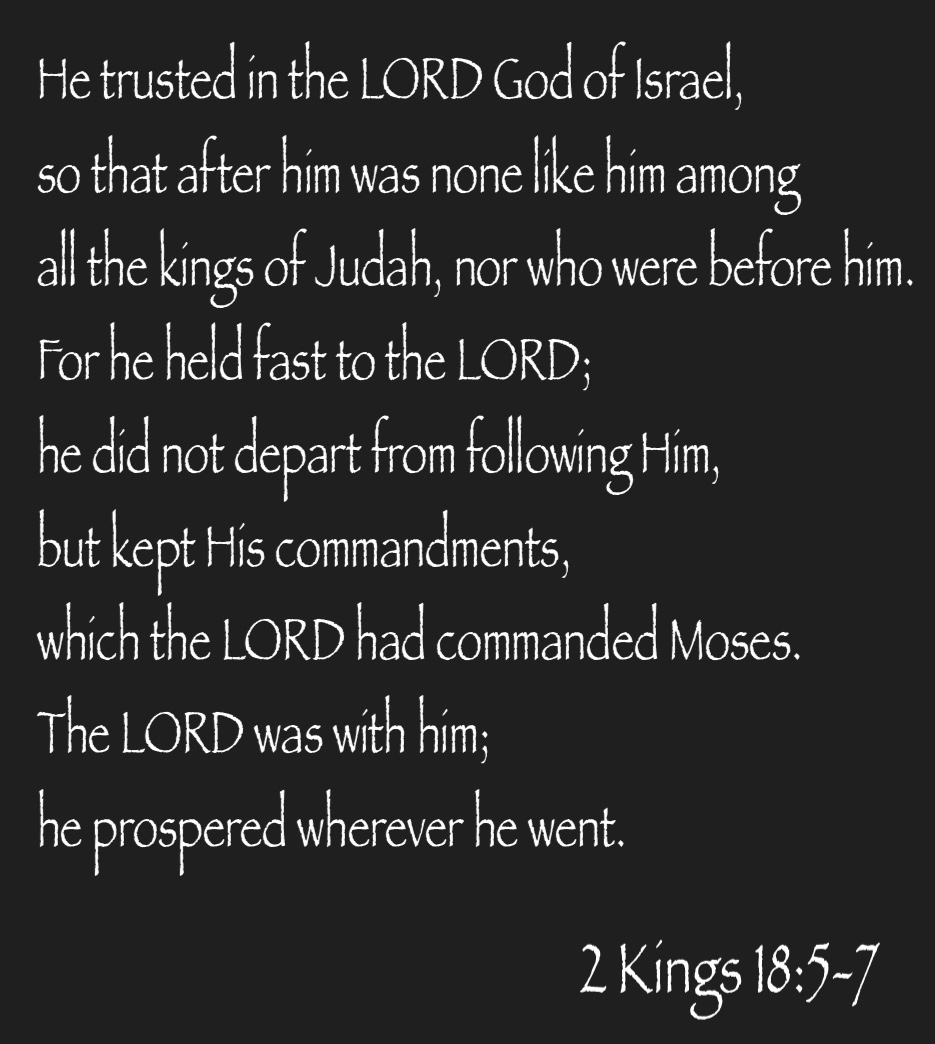 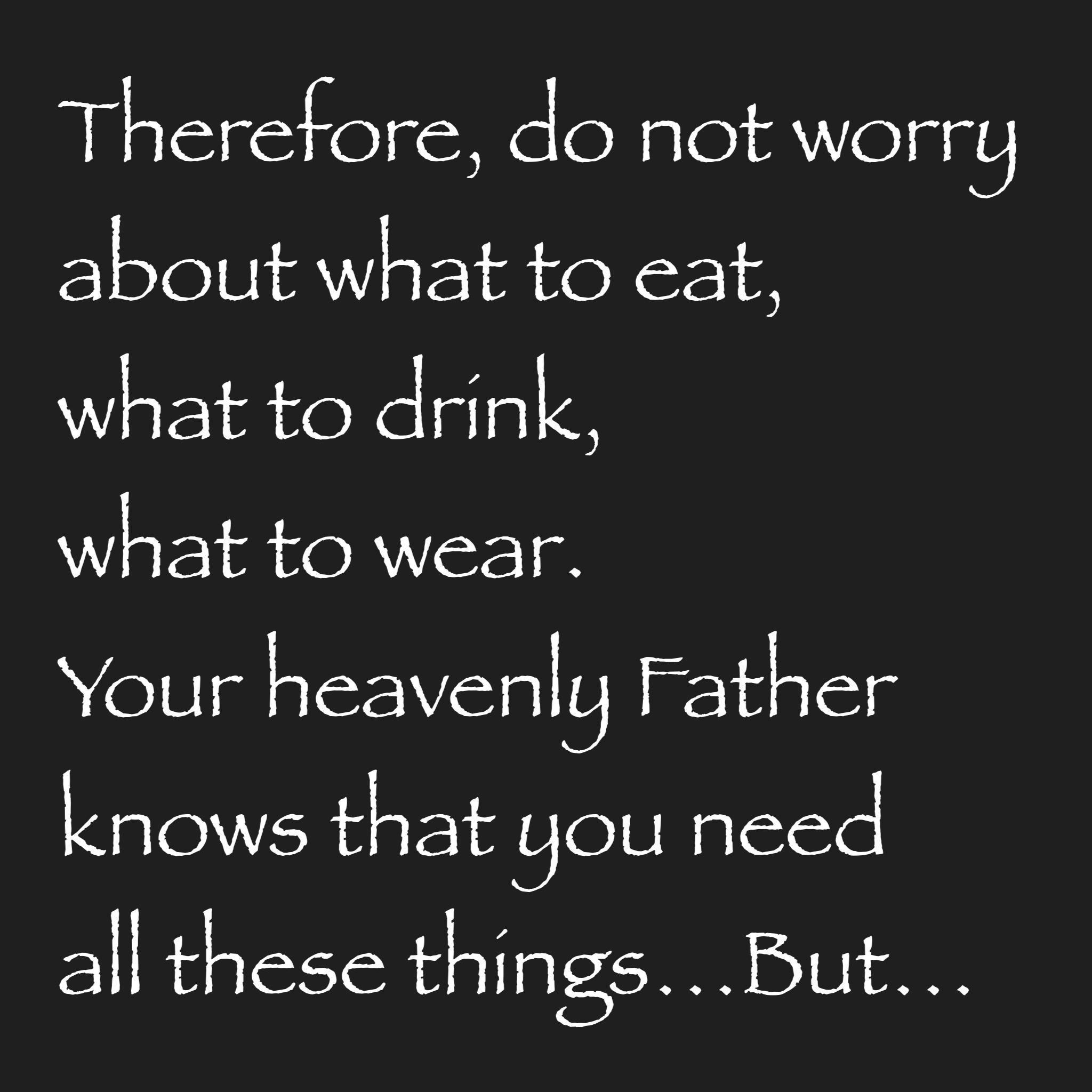 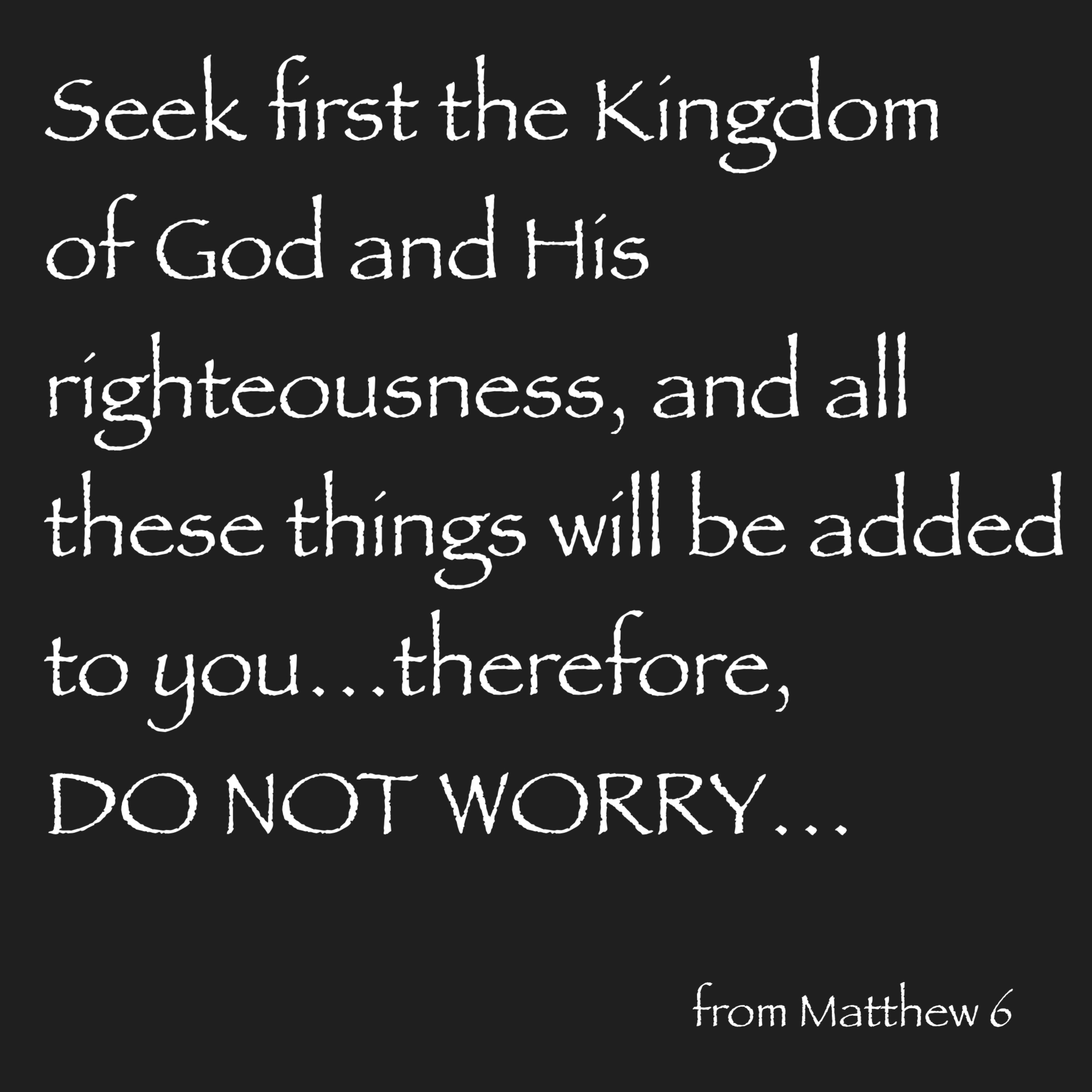 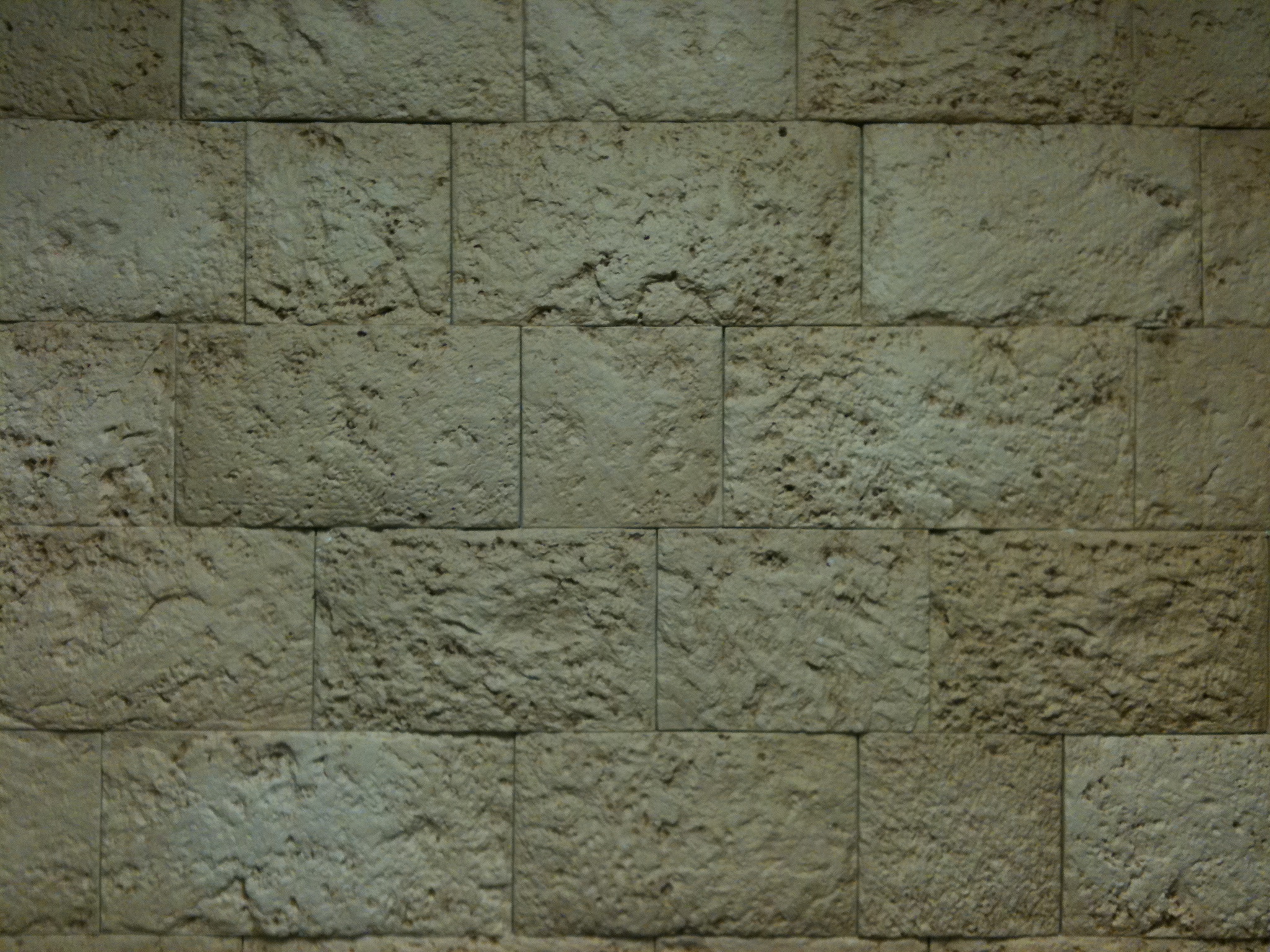 Revelation
Chapter 4
In the Presence of God
John (Throne Room)				Revelation 4 & 5
Isaiah (Throne Room)				 Isaiah 6
Ezekiel (Babylonian Vision)			Ezekiel 1
Daniel (Throne Room)				 Daniel 7
“Beings” in the Throne Room of God
God the Father			   				   Ezek 1:26-28

24 Elders								   Matt 27:50-53
“Living Creatures”					 Ezek 1:15-21 & 10:9-13          										& Ezek 10:15-19


Seraphim	“Burning Ones”				         Isaiah 6:1-5
Cherubim	“Ones Who Draw Near”	    Ezek 1:4-14 & 22-24
									    & Ezek 10:3-8 & 12-22
“Beings” in the Throne Room of God
Seraphim	“Burning Ones”				         Isaiah 6:1-5
	6 Wings	
		2 Cover Face
		2 Cover Feet
		2 Flies	
	Fly Above Throne	
	Glorify God     Rev 4:6-11
	6 Wings	/ 4 Faces
“Beings” in the Throne Room of God
Cherubim	“Ones Who Draw Near”	   Ezek 1:4-28 & 10:1-22
	4 Wings
	4 Faces
		Man
		Lion
		Ox
		Eagle
	2 Hands
	Fly Beside and Around the Throne
	Guard & Protect
						      Rev 4:6-11
	6 Wings	/ 4 Faces
Dan
Ashar
Naphtali
Numbers 2
Merari
Judah
Issachar
Zebulun
Ephraim
Manasseh
Benjamin
Tabernacle
Ger-shon
Aaron
Kohath
Reuben
Simeon
Gad
Dan
Ashur
Naphtali
Numbers 2
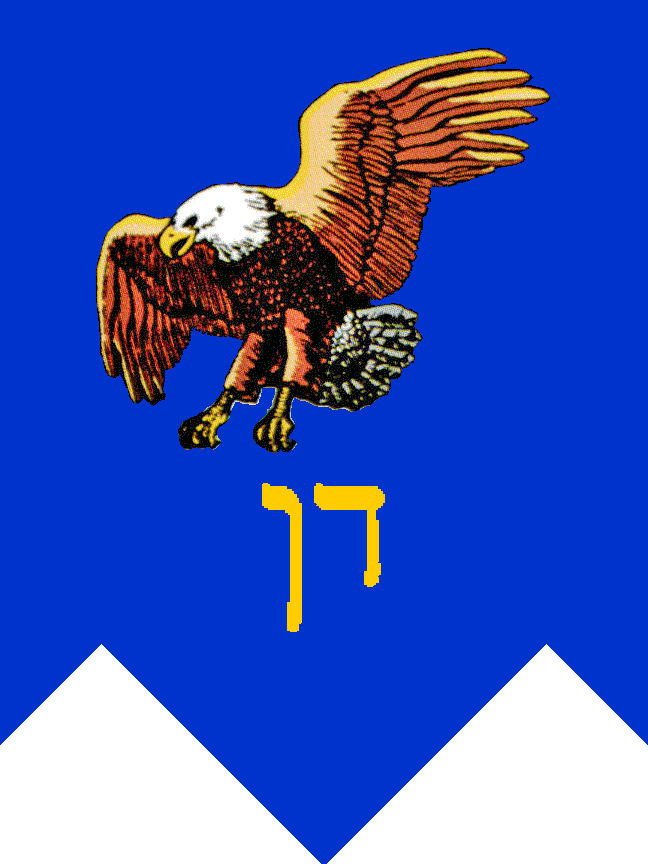 The first living creature was like a lion, the second living creature like a calf, the third living creature had a face like a man, and the fourth living creature was like a flying eagle.
Rev 4:7
Merari
Ephraim
Manasseh
Benjamin
Judah
Issachar
Zebulun
Tabernacle
Ger-shon
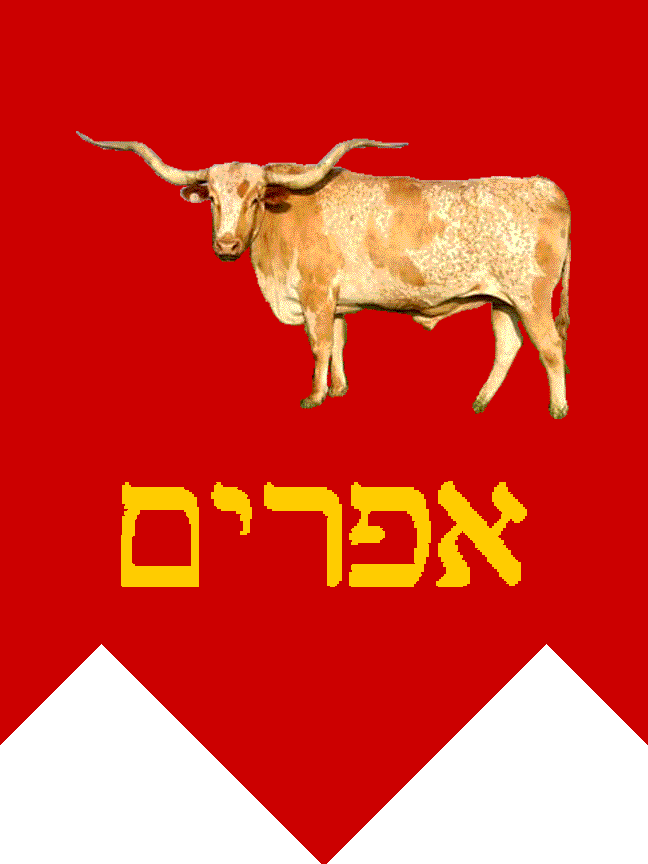 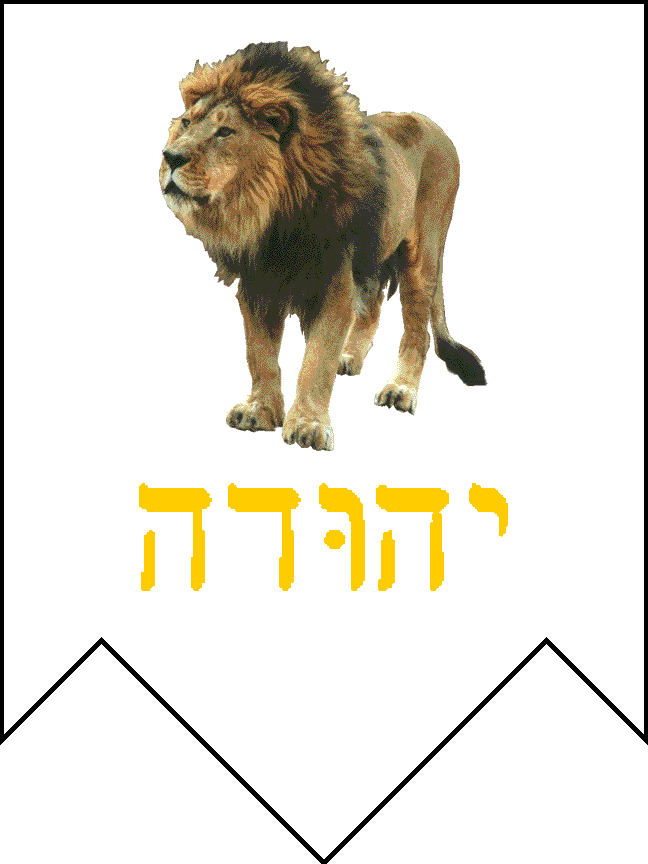 Aaron
Kohath
Reuben
Simeon
Gad
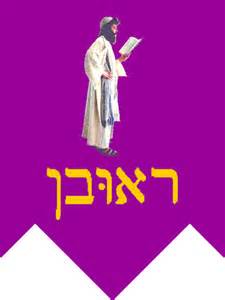 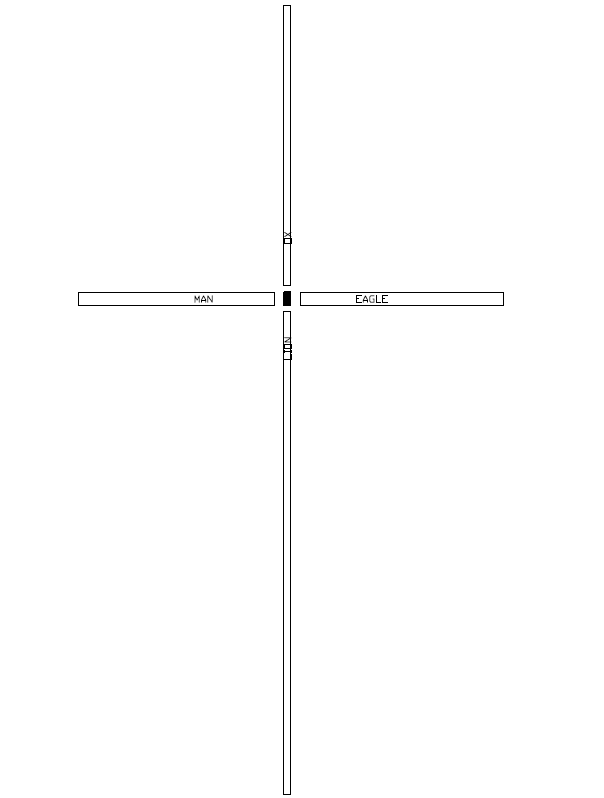 Other Appearances of Cherubim
Entrance to Eden						Genesis 3:24

Lucifer								       Ezekiel 28:12-19

Mercy Seat							   Exodus 25:17-21
“Beings” in the Throne Room of God
“Living Creatures”					 Ezek 1:15-21 & 10:9-13
										 & Ezek 10:15-19

	6 Wings
	4 Faces
	Associated with Cherubim
	“Wheels” With Them
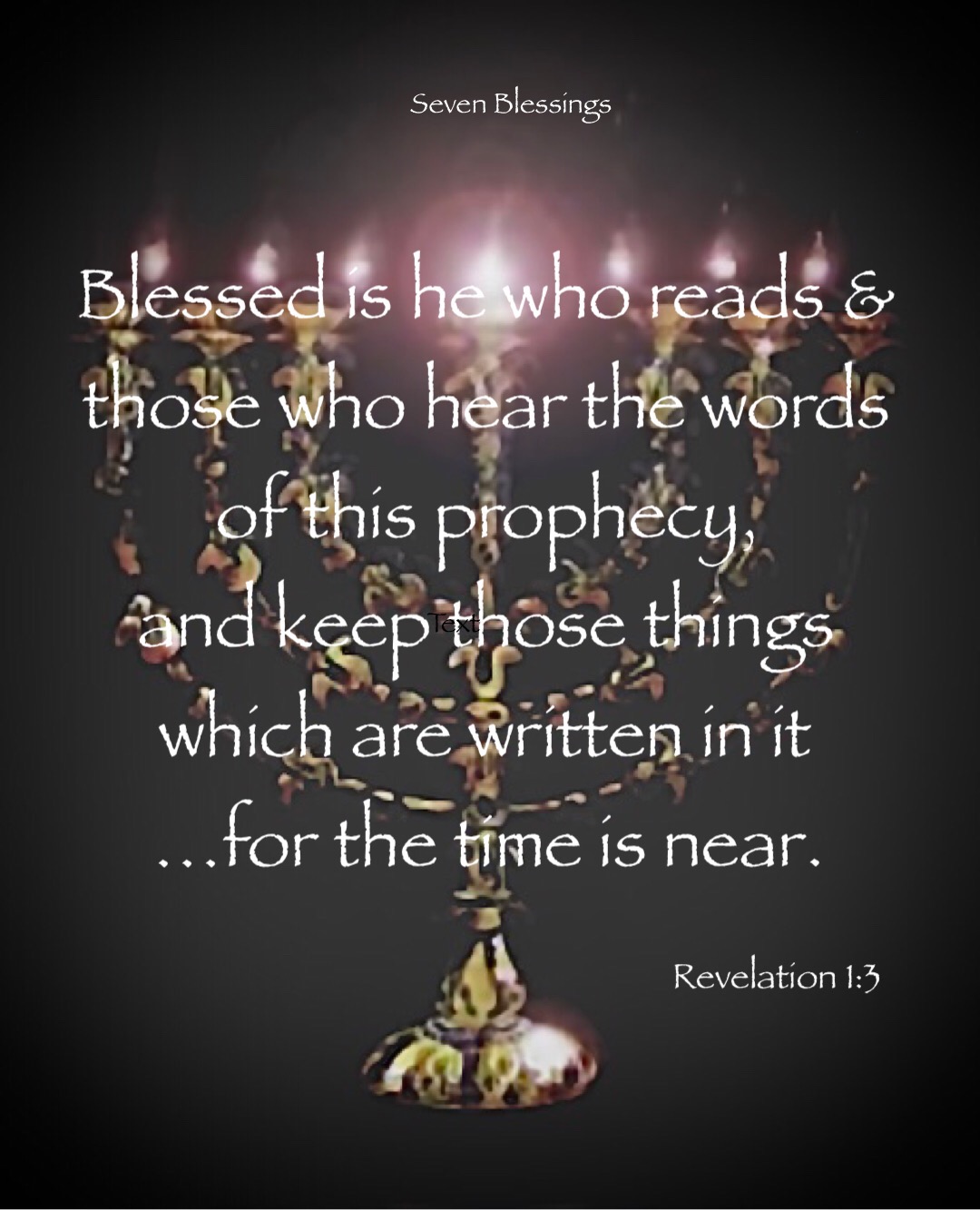 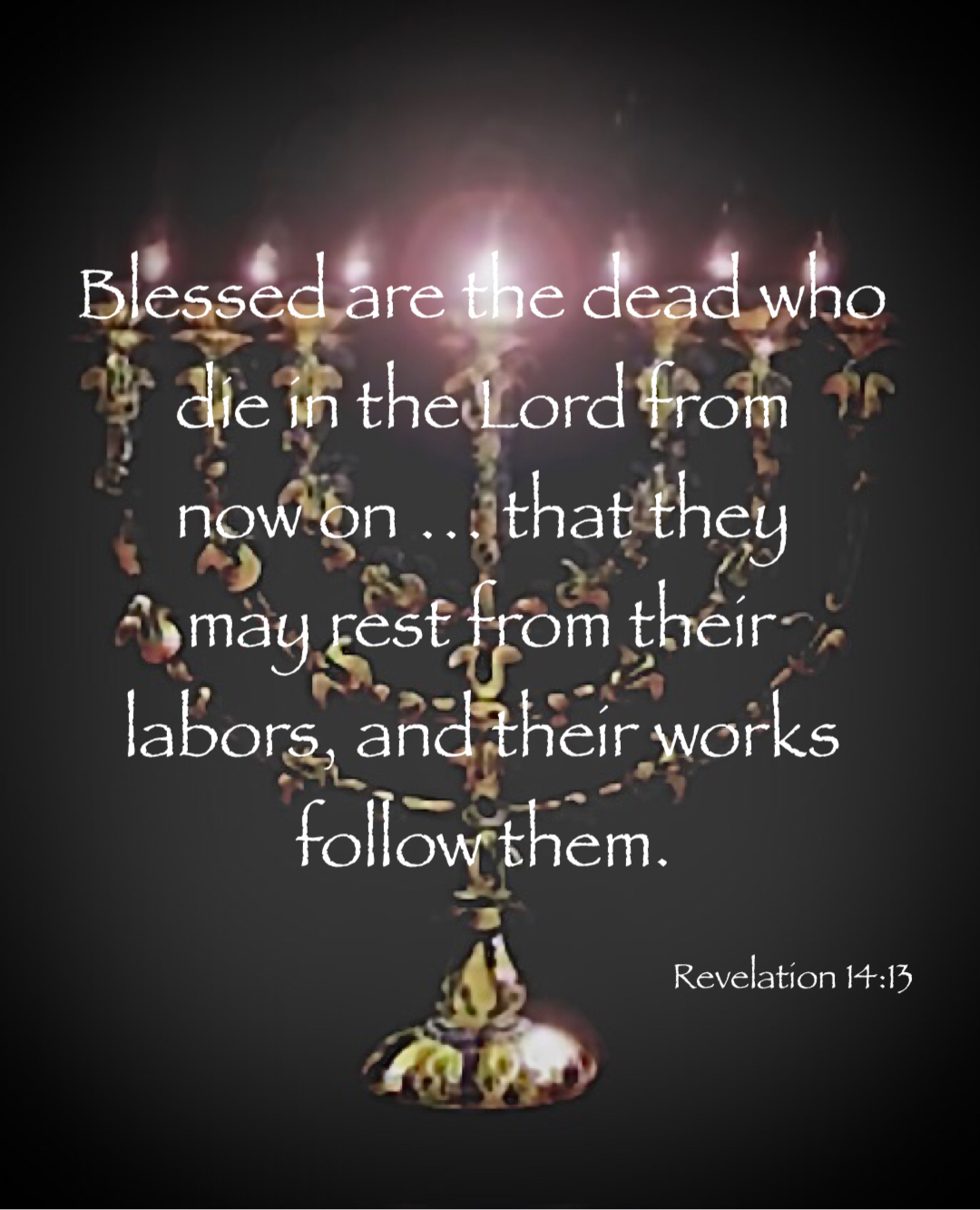 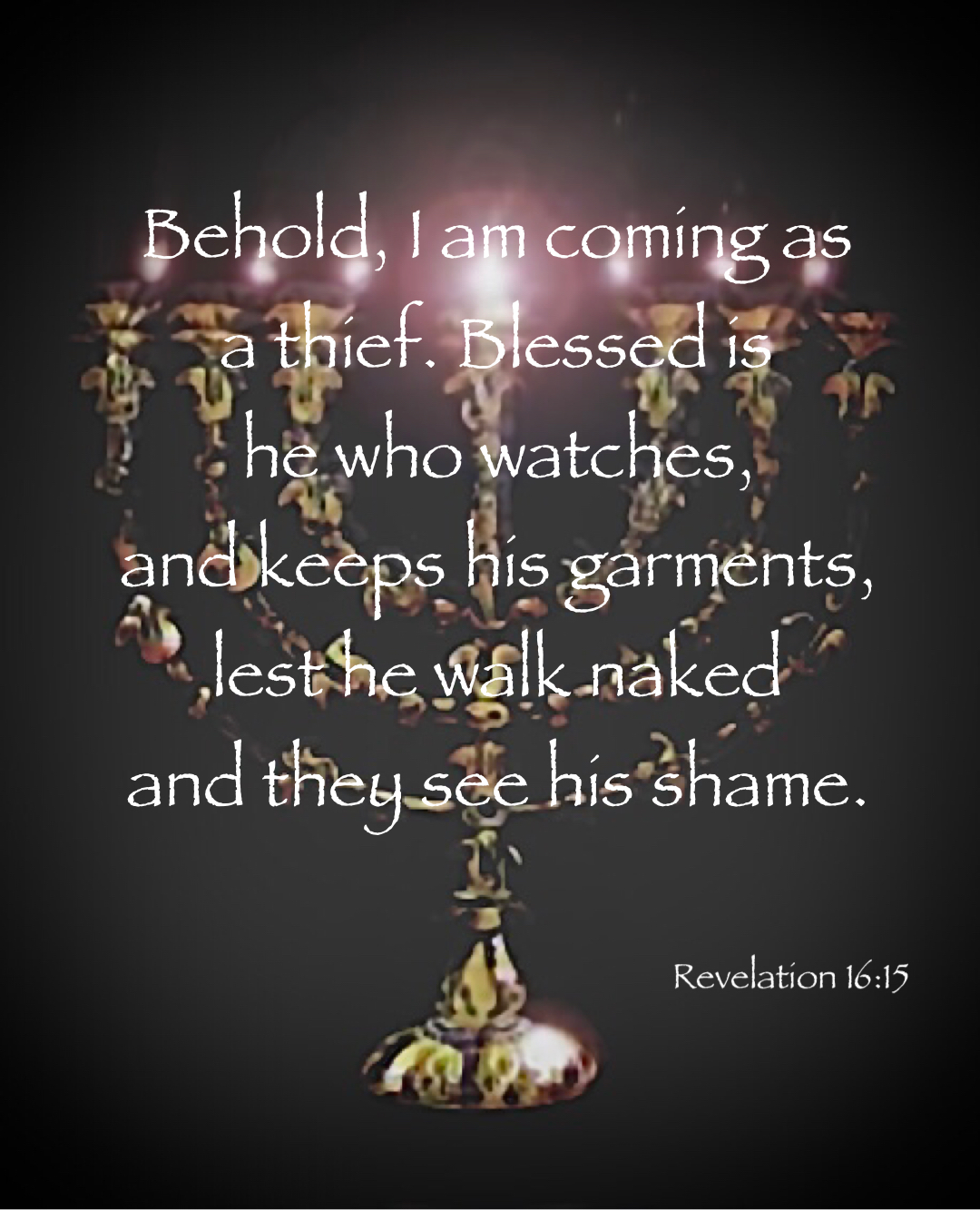 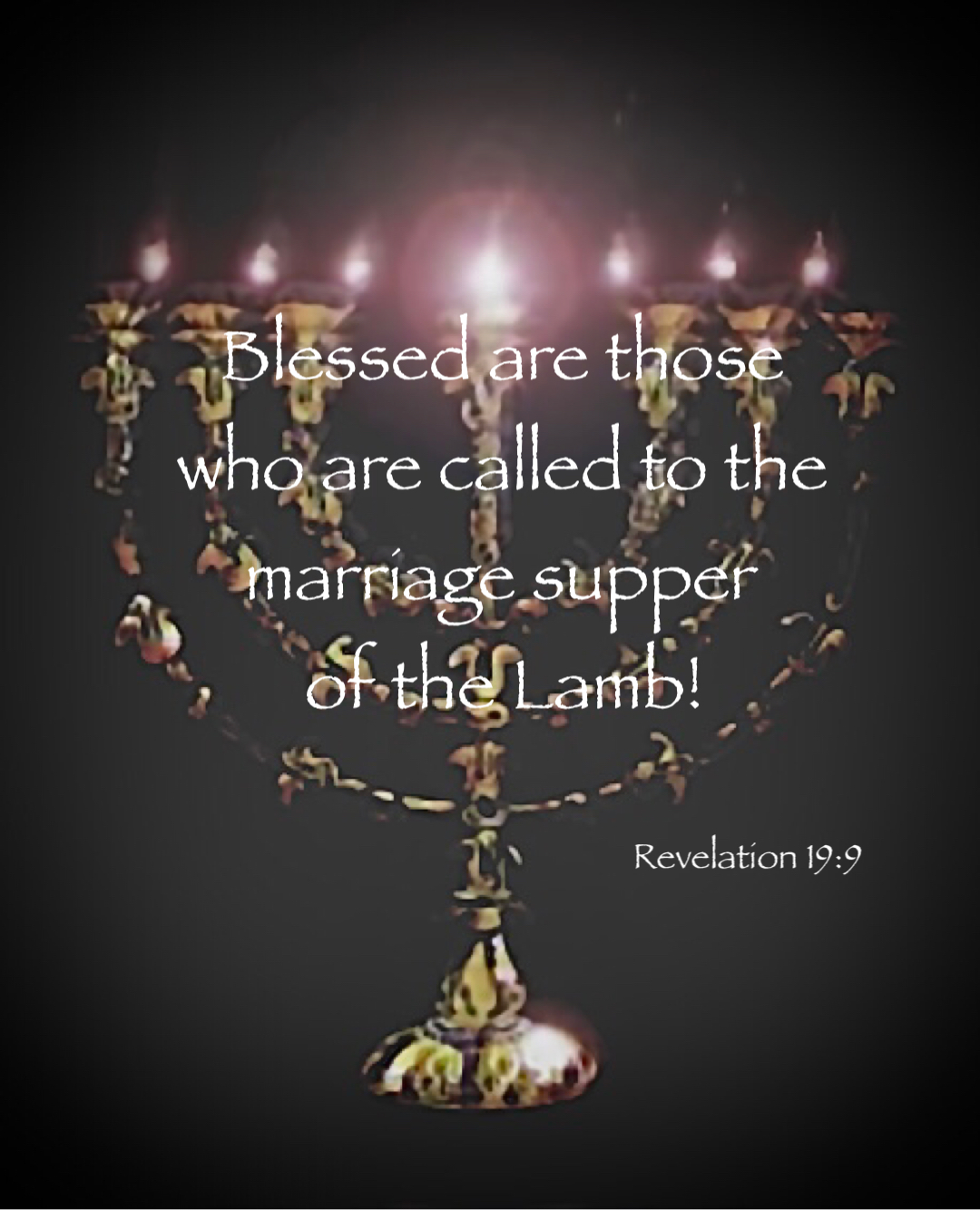 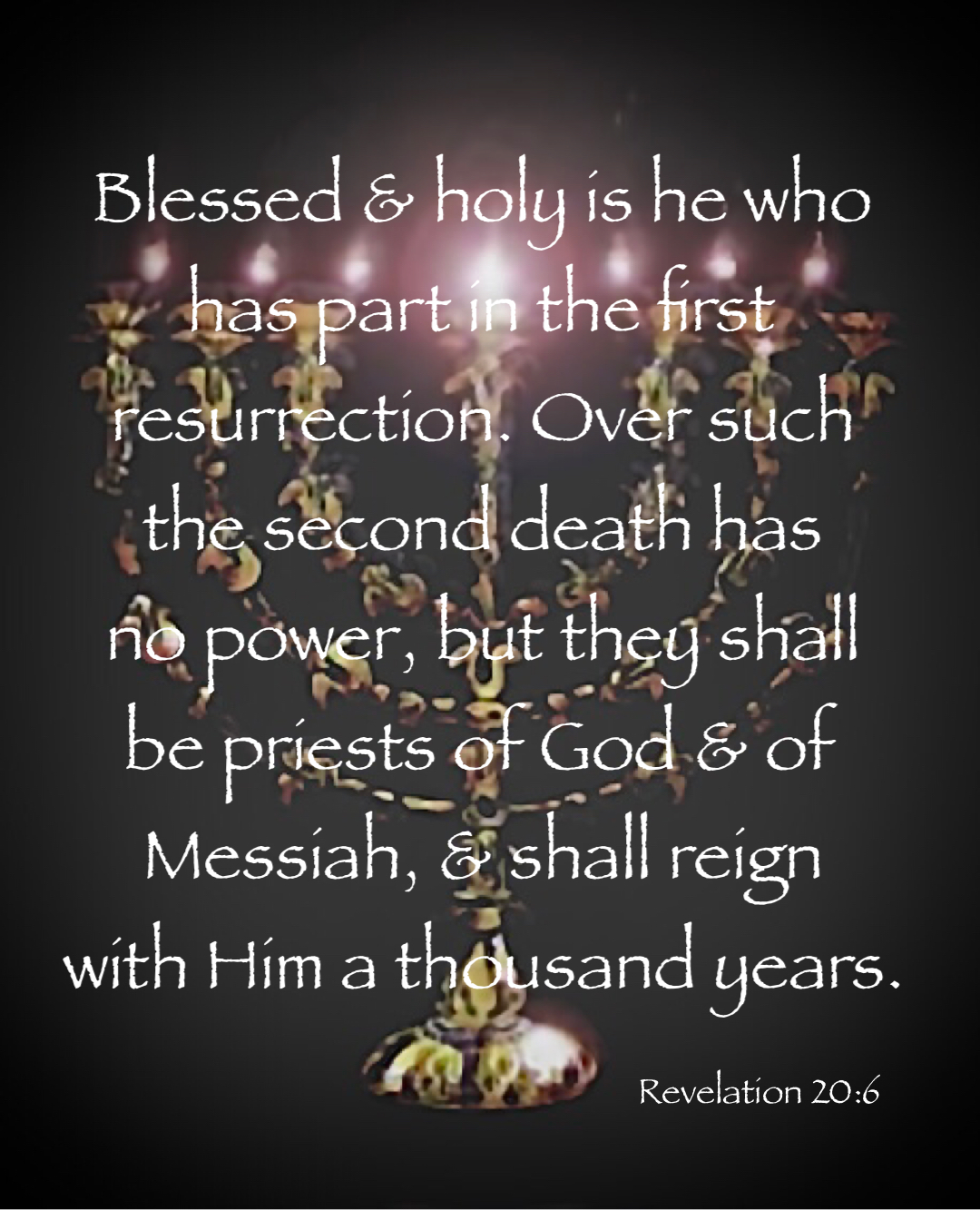 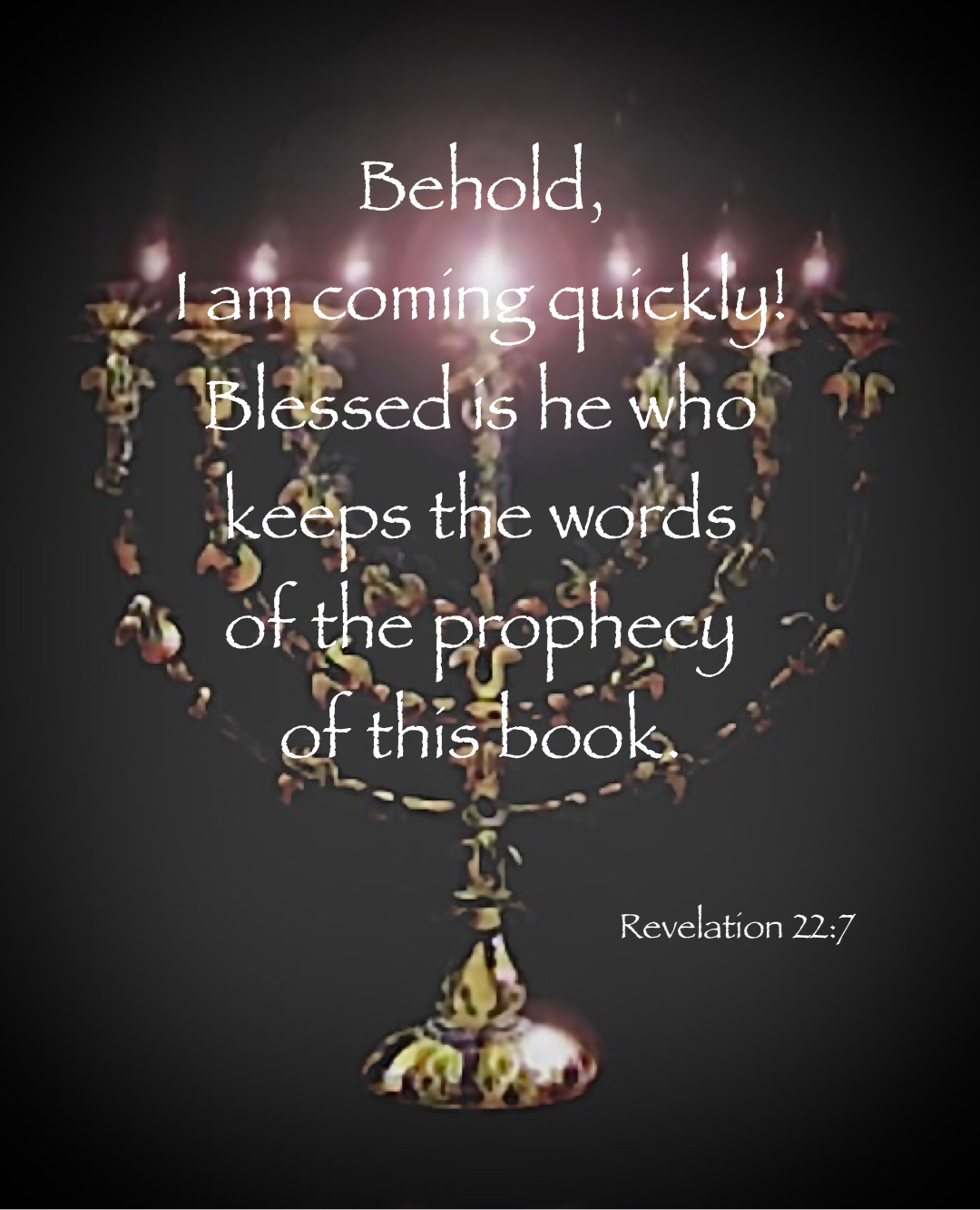 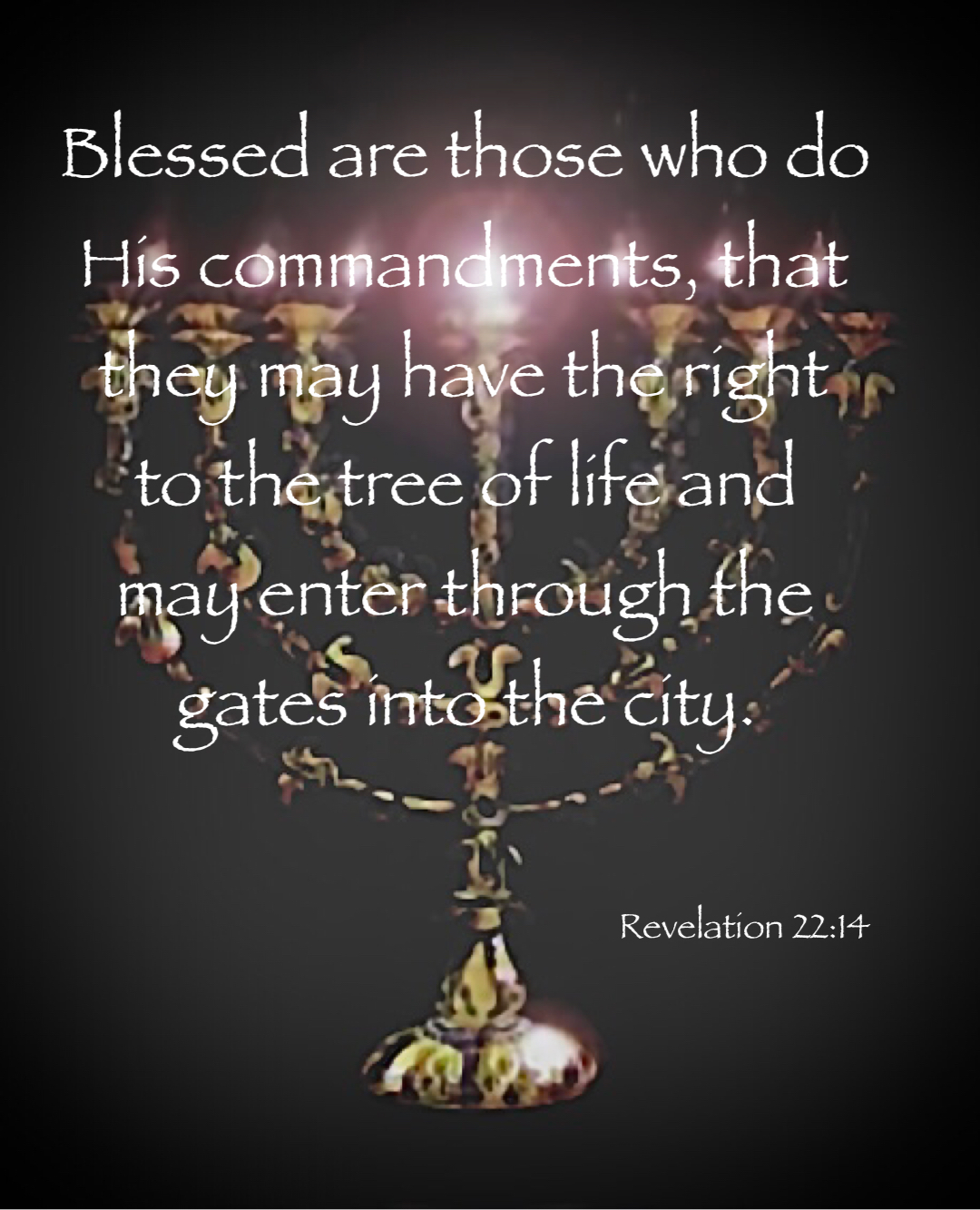 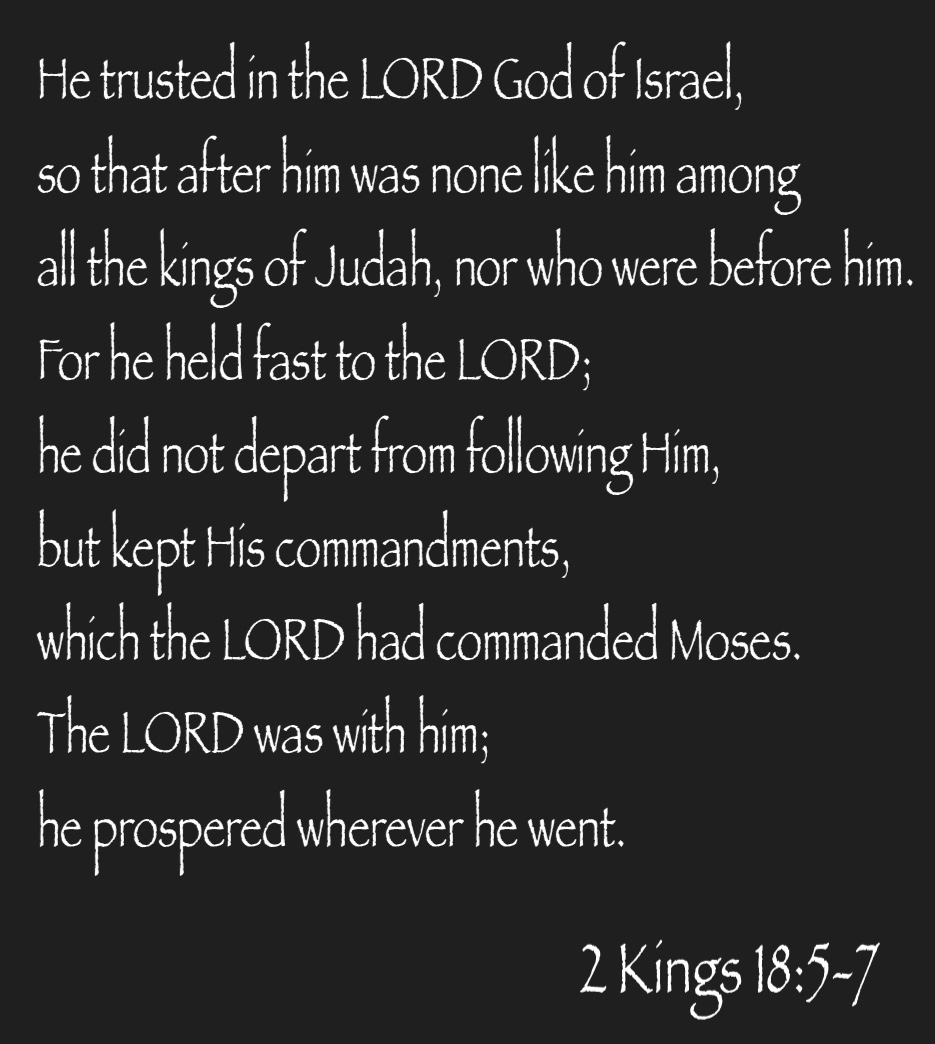 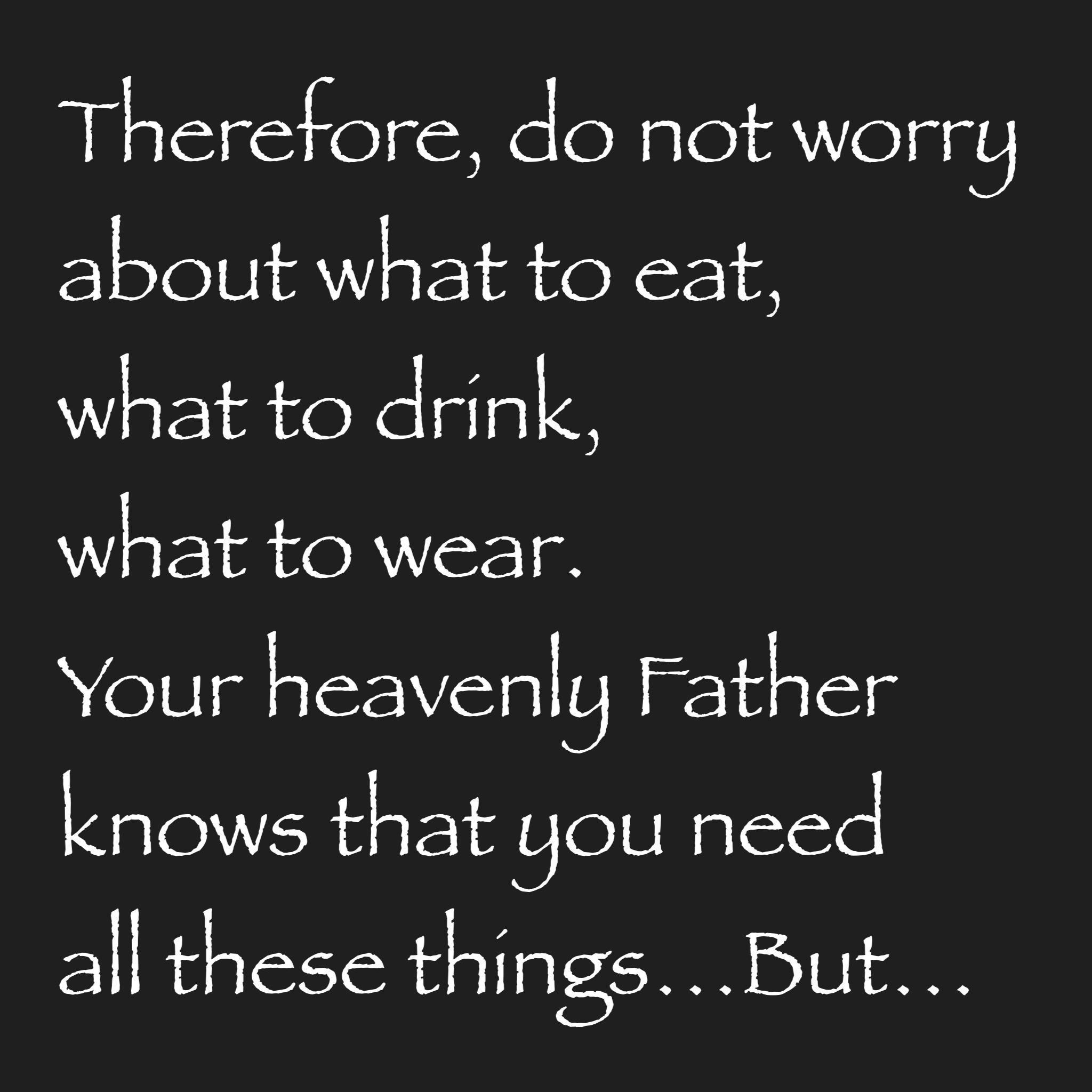 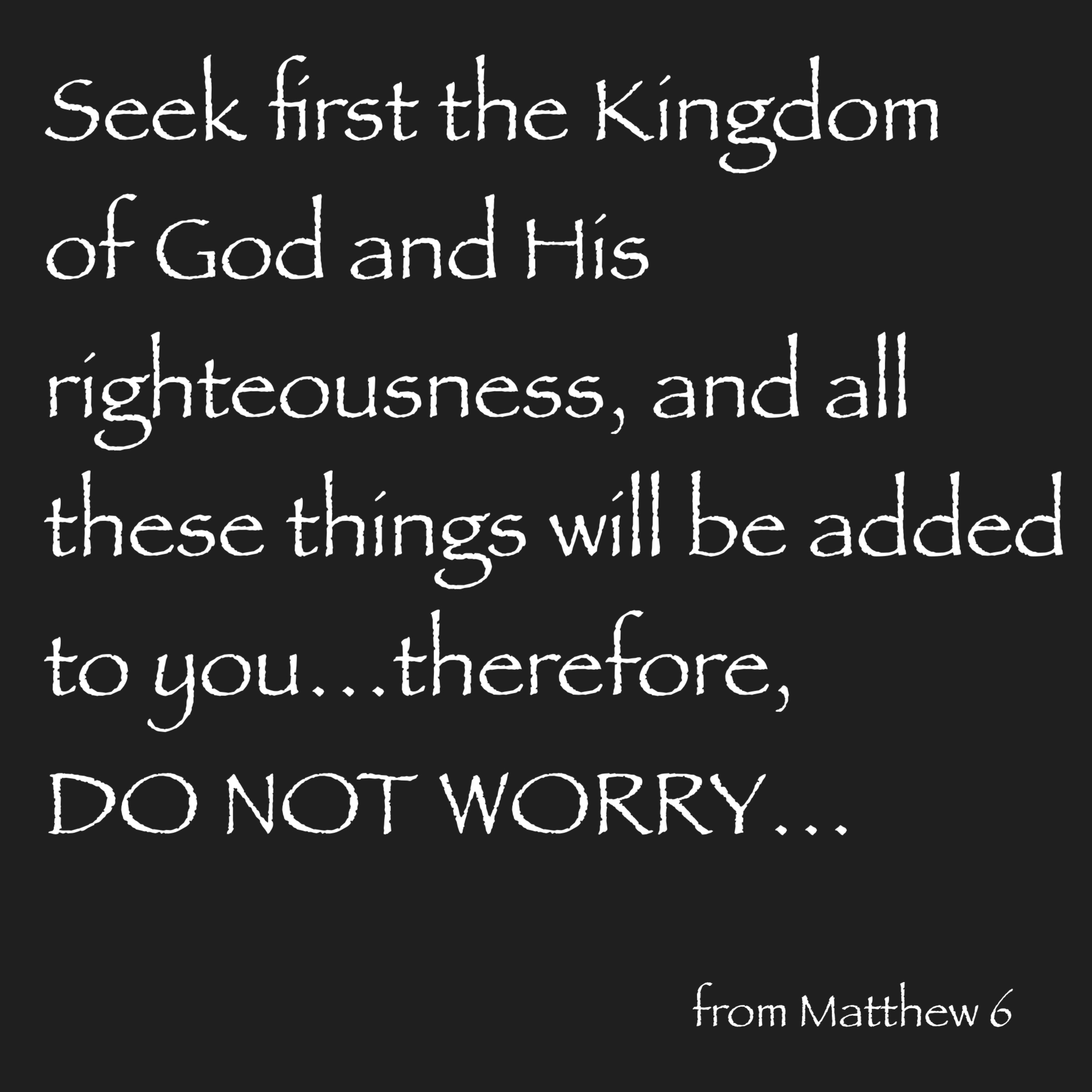 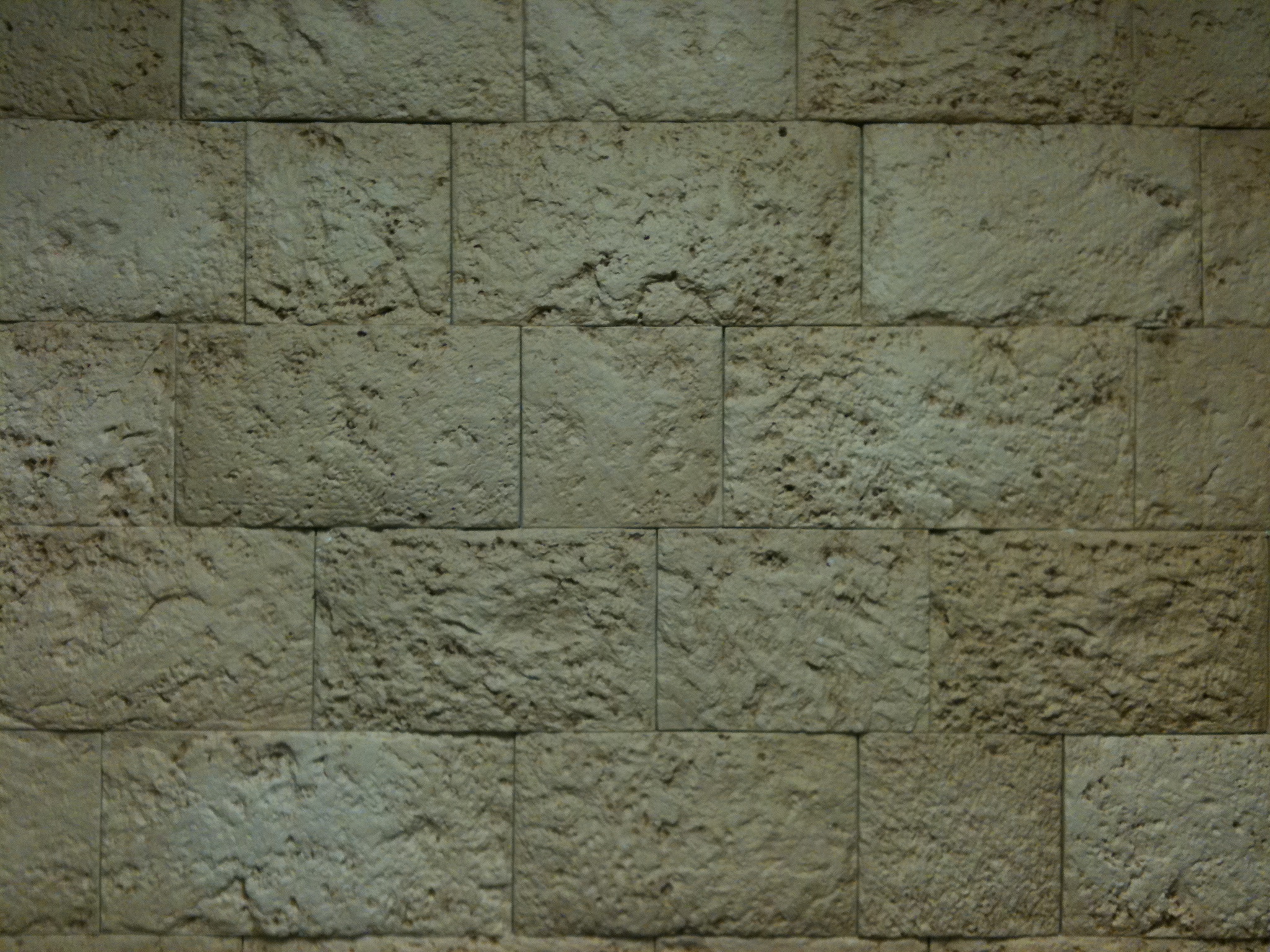 Revelation
Chapter 5
“But you, Daniel, shut up the words, and seal the book until the time of the end; many shall run to and fro, and knowledge shall increase.”
Daniel 12:4
“But you, Daniel, shut up the words, and seal the book until the time of the end; many shall run to and fro, and knowledge shall increase.”
Daniel 12:4
Daniel’s Prophecies?
Deed to Planet Earth?
Book of Life?
“And I saw in the right hand of Him who sat on the throne a scroll written inside and on the back, sealed with seven seals.”
Revelation 5:1
“And I saw in the right hand of Him who sat on the throne a scroll written inside and on the back, sealed with seven seals.”
Revelation 5:1
“And I saw in the right hand of Him who sat on the throne a scroll written inside, and on the back sealed with seven seals.”
Revelation 5:1
The Eyes of God
“For who has despised the day of small things?  For these seven rejoice to see the plumb line in the hand of Zerubbabel.  They are the eyes of the Lord, which scan to and fro throughout the whole earth.”	    Zechariah 4:10
The Seven Spirits of God
“There shall come forth a Rod from the stem of Jesse,
And a Branch shall grow out of his roots.
The Spirit of the Lord shall rest upon Him,
the Spirit of wisdom and understanding,
the Spirit of counsel and might,
the Spirit of knowledge and of the fear of the Lord.”
Isaiah 11:1-2
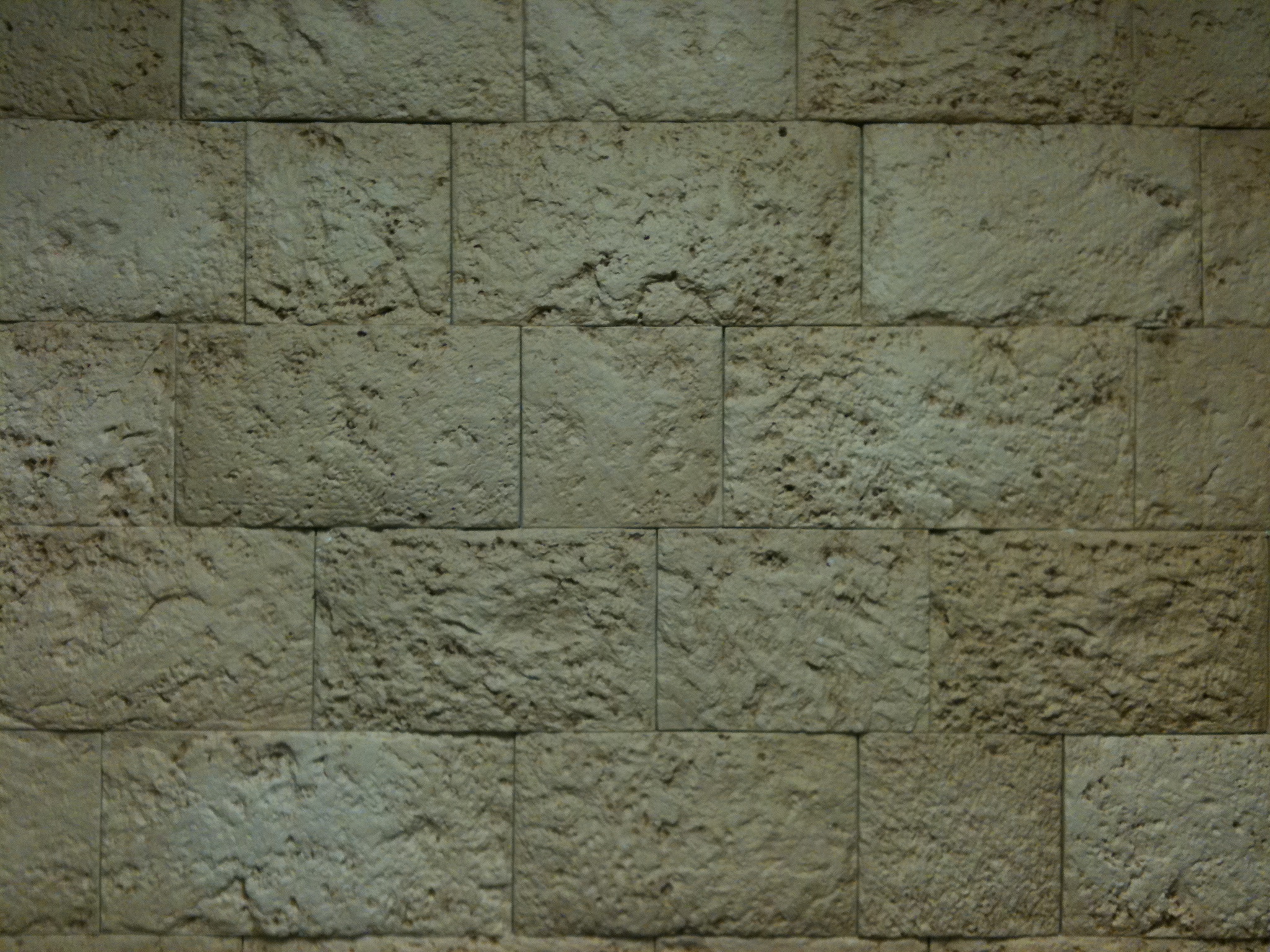 Revelation
Chapter 6
Zechariah
6:1-7